14.4 近似数
WWW.PPT818.COM
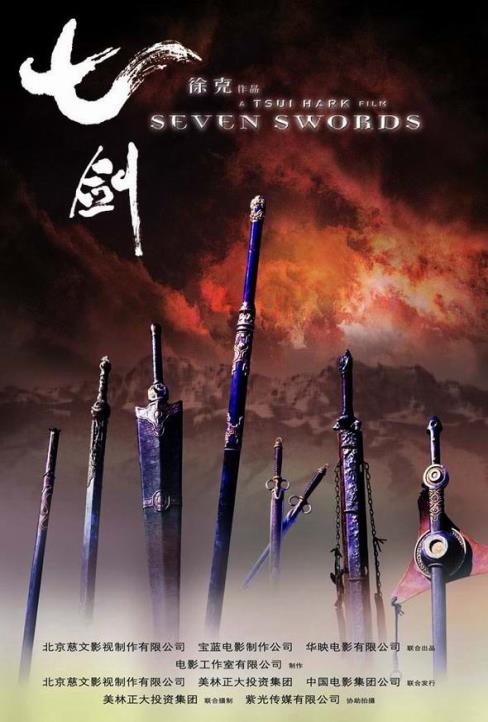 记者2006年8月1日从北京新影联和星美院线获悉，徐克的武侠巨制《七剑》上映3天，已在北京地区获得了约430万元人民币的票房。
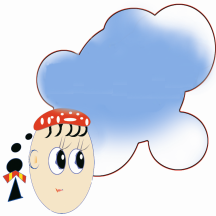 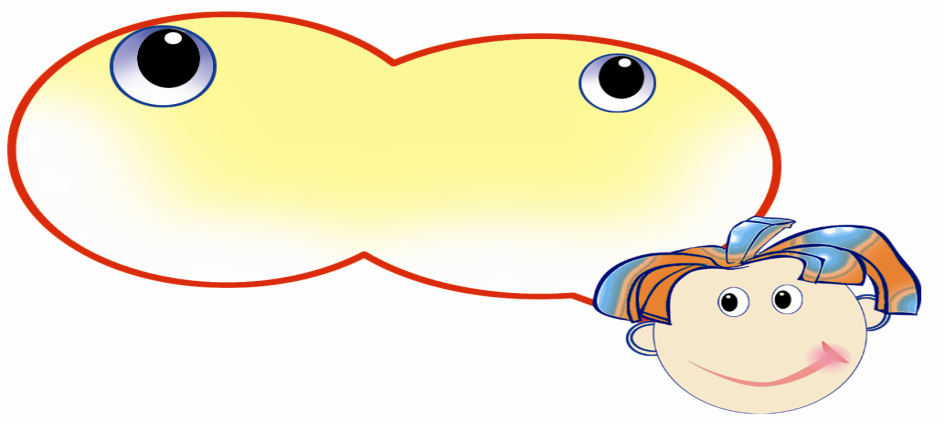 生活中不仅需要准确数
       同时也需要近似数!!
2006年8月1日， 3天，约430万元人民币
你觉得生活中出现的这些数有什么不同吗？
我们学过哪些取近似数的方法？
“四舍五入”是我们常用的取近似数的方法
通常情况下，我们用“四舍五入法”
取一个数的近似数时，四舍五入到哪一位，就说这个近似数精确到哪一位。
按要求用“四舍五入”法取     的近似值
≈
3
精确到个位
(精确到1)
≈
3.1
精确到十分位
(精确到0.1)
3.14
≈
精确到百分位
(精确到0.01)
≈
3.142
(精确到0.001)
精确到千分位
有效数字
对一个近似数,从左面第一个不是0的数字起,
到末位数字为止,所有的数字都称为这个
近似数的有效数字.
下列是一组通过四舍五入法取得的近似数，请指出它们的有效数字：
3.010

0.206

400
有4个有效数字3、0、1、0；
有3个有效数字2、0、6；
有3个有效数字4、0、0。
注意 1）判断有效数字时注意起止位置的数字和“0”，
     2）“精确到哪一位”看最后一位数字所处的数位
生活五线谱
例1：小亮用天平称得罐头的质量为2.026千克,
按下列要求求近似数，并指出每个近似数的有效数字:(1)精确到0.01千克
                           
         (2)精确到0.1千克 
                           
         (3)精确到1千克
2.03千克 ，
有3个有效数字
2、0、3；
2、0；
2.0千克，
有2个有效数字
有1个有效数字
2千克，
2。
注意 ：有效数字的个数越多，这个数精确度就越高！
小试牛刀：
1、下列数据中（画线部分），不是近似数的是（   ）
（A）2004年雅典奥运会上，刘翔110m跨栏的成绩为12.91 s；
（B）世界人口已有65亿；
（C）印度洋海啸，国际社会向灾区捐款捐物超过40亿美元；
（D）中华人民共和国有32个省级行政单位。
Ｄ
2、下列近似数由四舍五入法取得，填空：
（1）0. 0３0精确到（       ）位，有（  ）个有效数字，有效数字是（         ）。
（2）2000精确到（ 　），有（  ）个有效数字，有效数字是（                           ）
3、用四舍五入法取近似数：
（１）４.０４８（精确到０. １）
（２）７２.８６（保留２个有效数字）
２
千分
３、０
１
４
２、０、０、０。
(1)   ４.０
(2)   ７３
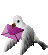 你知道吗?
近似数3.14×104   有几个有效数字?
对用科学记数法表示的数  a×10n
有效数字的个数只与a有关
3.14  万 有几个有效数字?
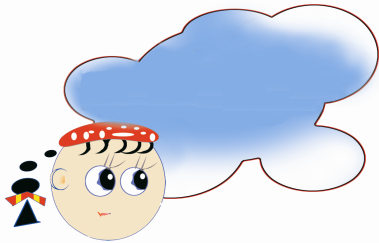 我认为是130万，你觉得呢？
按要求取1304520的近似值
？
130
保留三个有效数字：
有没有更好的方法呢？
可以用科学记数法表示呀
若是保留两个有效数字呢？
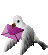 你又知道吗?
近似数3.14×104  精确到哪一位?
对用科学记数法表示的数  a×10n
先将这个数还原，精确度只与还原后a的
最后一个数字所处的数位有关
3.14 万呢?
km2
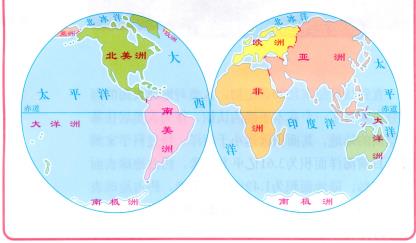 学科小链接
你知道地球上有几个大洲吗？
总面积呢？
地球上七大洲的总面积为149480000km2
将这个数据保留2个有效数字，你能吗？
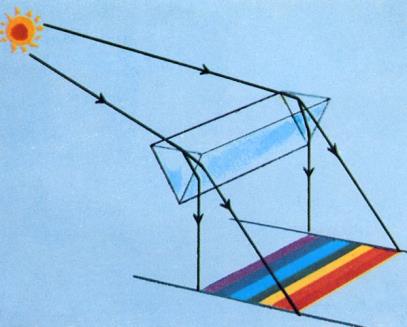 厘米
学科小链接
人的眼睛可看见的光分为红、黄、橙、绿、靛、蓝、紫七种颜色，其中红光的波长为0.000077厘米
你能将这个数据精确到0.00001厘米吗？
并用科学记数法表示
尝试一下吧！
毫升
学科小链接
营养专家建议，一个从事轻体力劳动的成年人，每天需要糖类物质约325千克，脂肪约75千克，蛋白质约90千克，需要饮水1890毫升
你能把1890毫升精确到1000毫升吗？
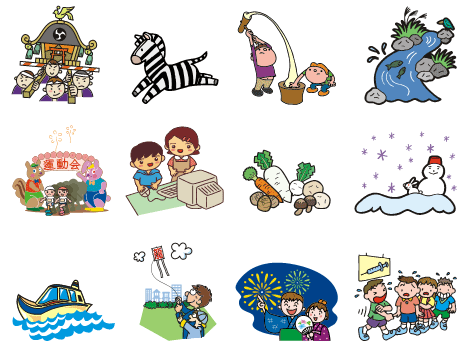 提高与拓展
1、下列说法正确的是（  ）
（A）近似数28.0与近似数28.00的精确度一样；
（B）近似数0.32与近似数0.302的有效数字一样；
（C）近似数                 与近似数240的精确度一样；
（D）近似数230与近似数0.102都有三个有效数字。
D
2、由四舍五入得到的近似数361，下列哪个数不可能是原数（   ）
（A）360.91                （B） 360.5      （C） 361.34               （D）361.52

3 、根据要求，用四舍五入法取近似数，并用科学记数法表示出来：
（1）20549（保留3个有效数字）

（2）0.0000000237（精确到0.000000001）
D
总结一下本节课的收获吧！
1、生活中精确数与近似数
2、精确度的两种形式：精确到哪一位；有效数字
3、根据精确度用四舍五入法取近似数。特别注意大数或较小数取近似数时科学记数法的灵活应用。